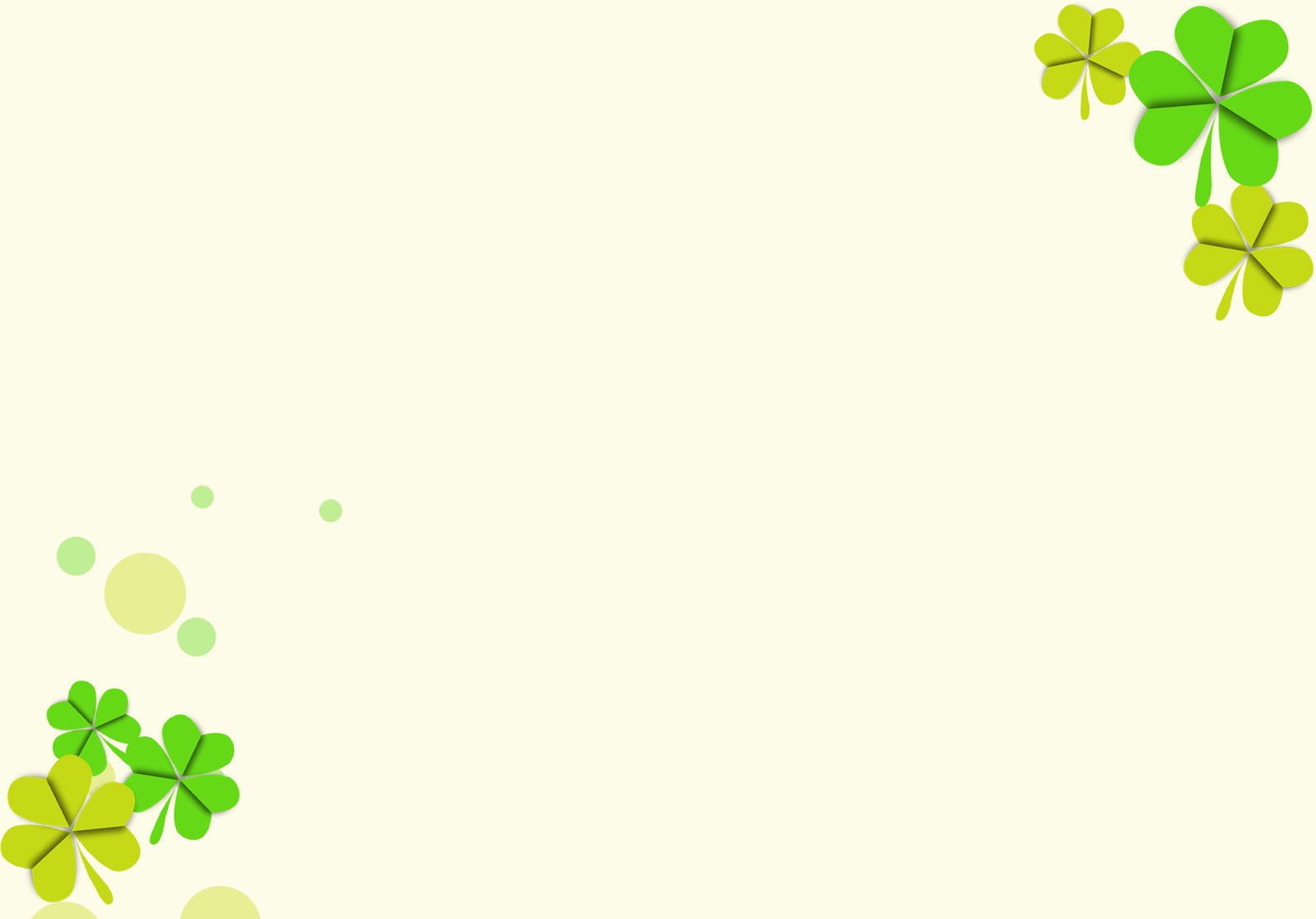 Bài 65: 
Ôn tập và kể chuyện
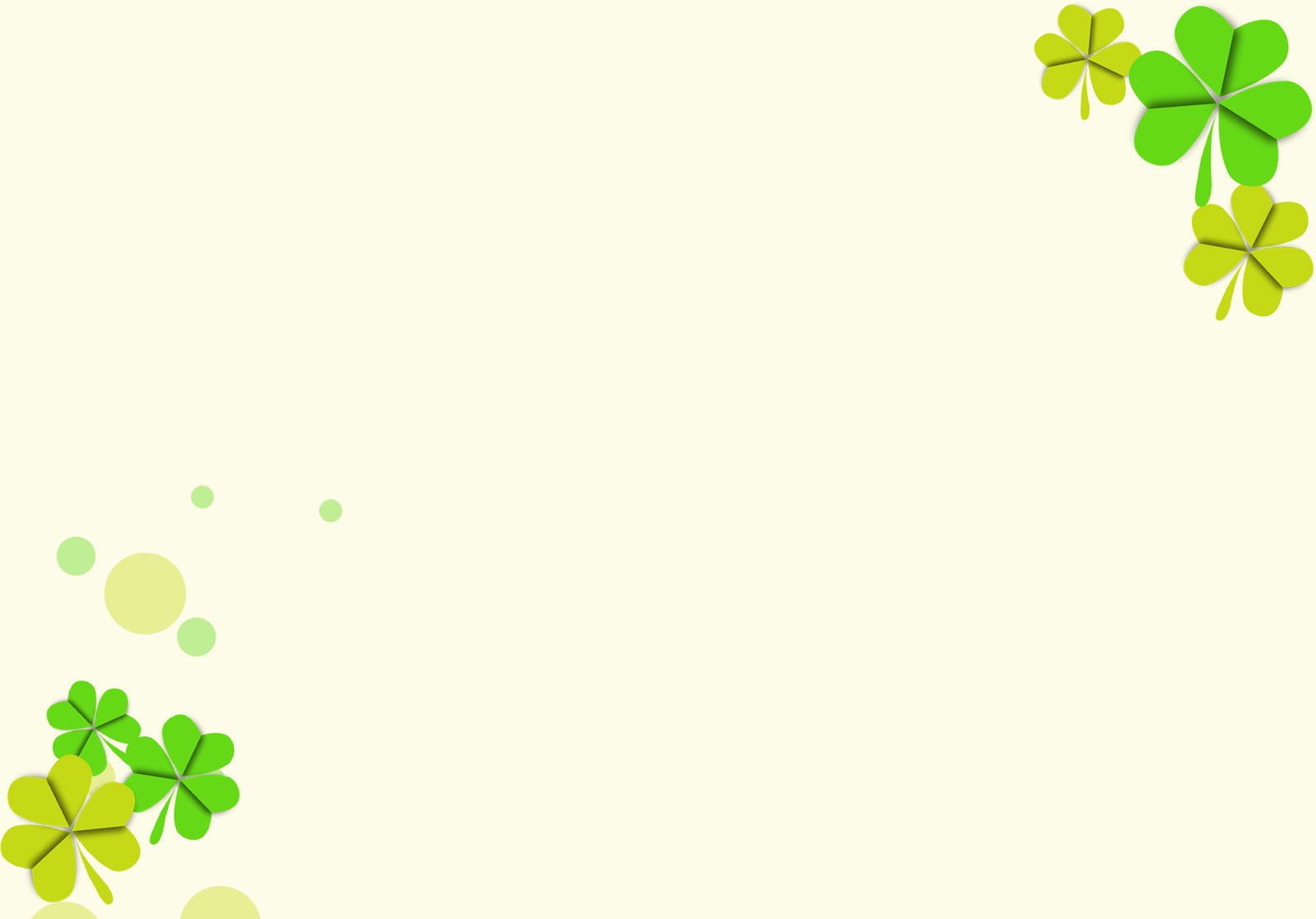 Khởi động :
Trò chơi: 
Thế giới trong lòng biển,
 Thế giới trên bầu trời
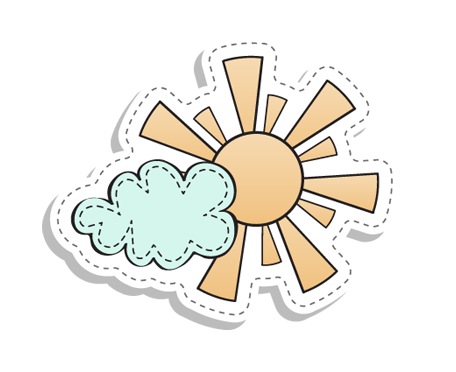 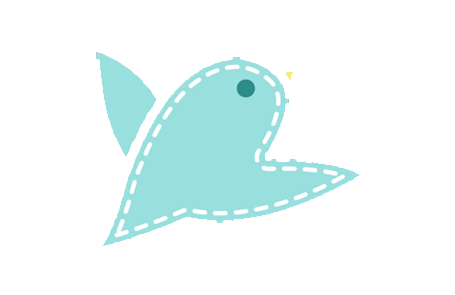 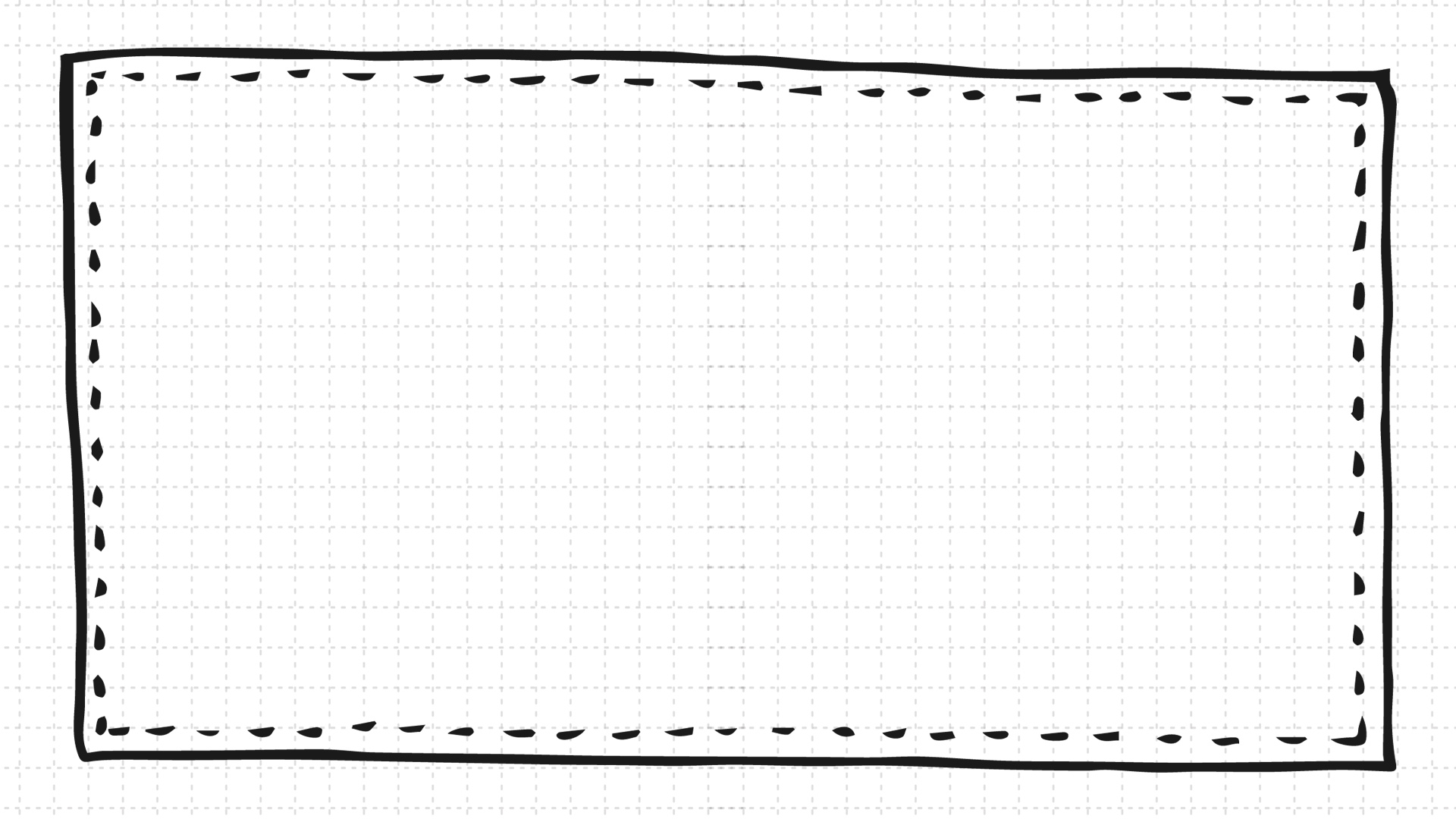 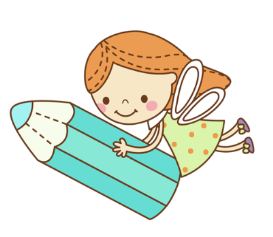 Bài 15
Tiết 1
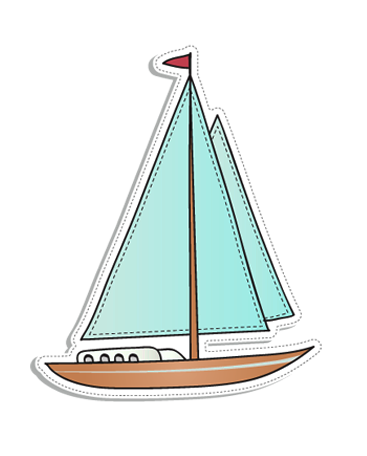 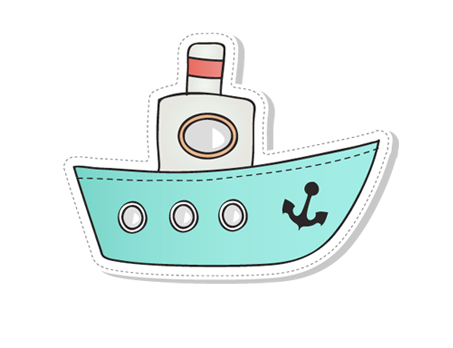 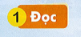 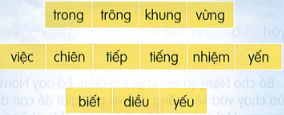 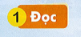 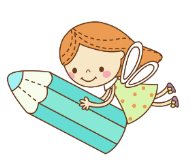 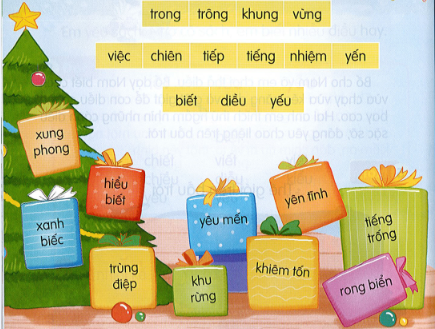 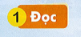 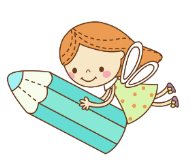 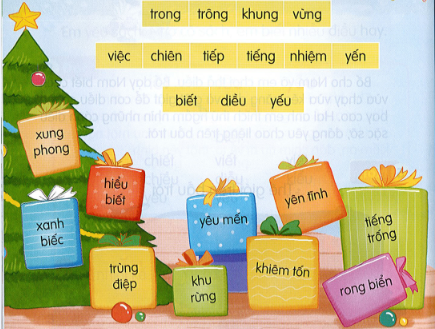 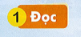 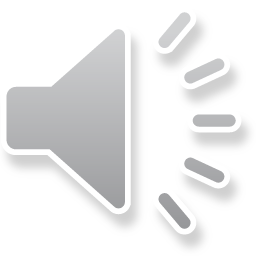 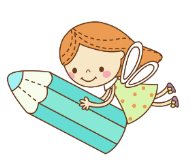 Trái đất của chúng ta vô cùng rộng lớn.  Núi rừng trùng điệp.   Đồng xanh bao la.  Bầu trời cao rộng.  Biển cả mênh mông. Sự sống không ngừng sinh sôi, nảy nở.  Chúng ta cần biết yêu quý, giữ gìn và bảo vệ sự sống trên trái đất này.
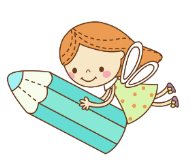 - bao la : rộng lớn đến mức bao trùm lên tất cả .
- mênh mông: rộng lớn đến mức như không có giới hạn.
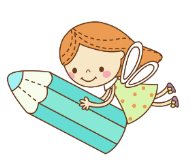 -sinh sôi: sinh thêm ra nhiều.
- tiếp diễn: tiếp tục xảy ra, diễn ra, chưa chấm dứt.
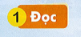 Trái đất của chúng ta vô cùng rộng lớn.  Núi rừng trùng điệp.   Đồng xanh bao la.  Bầu trời cao rộng.  Biển cả mênh mông. Sự sống không ngừng sinh sôi, nảy nở.  Chúng ta cần biết yêu quý, giữ gìn và bảo vệ sự sống trên trái đất này.
Trái đất của chúng ta như thế nào?
Sự sống trên trái đất ra sao?
Chúng ta cần làm gì cho sự sống trên 
trái đất?
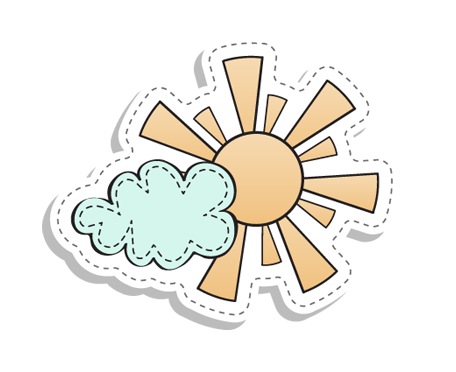 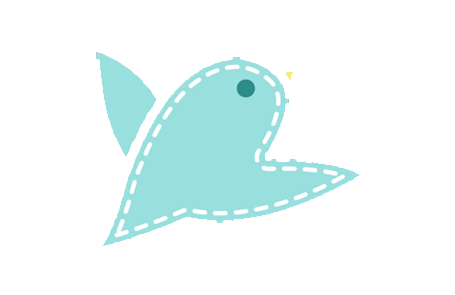 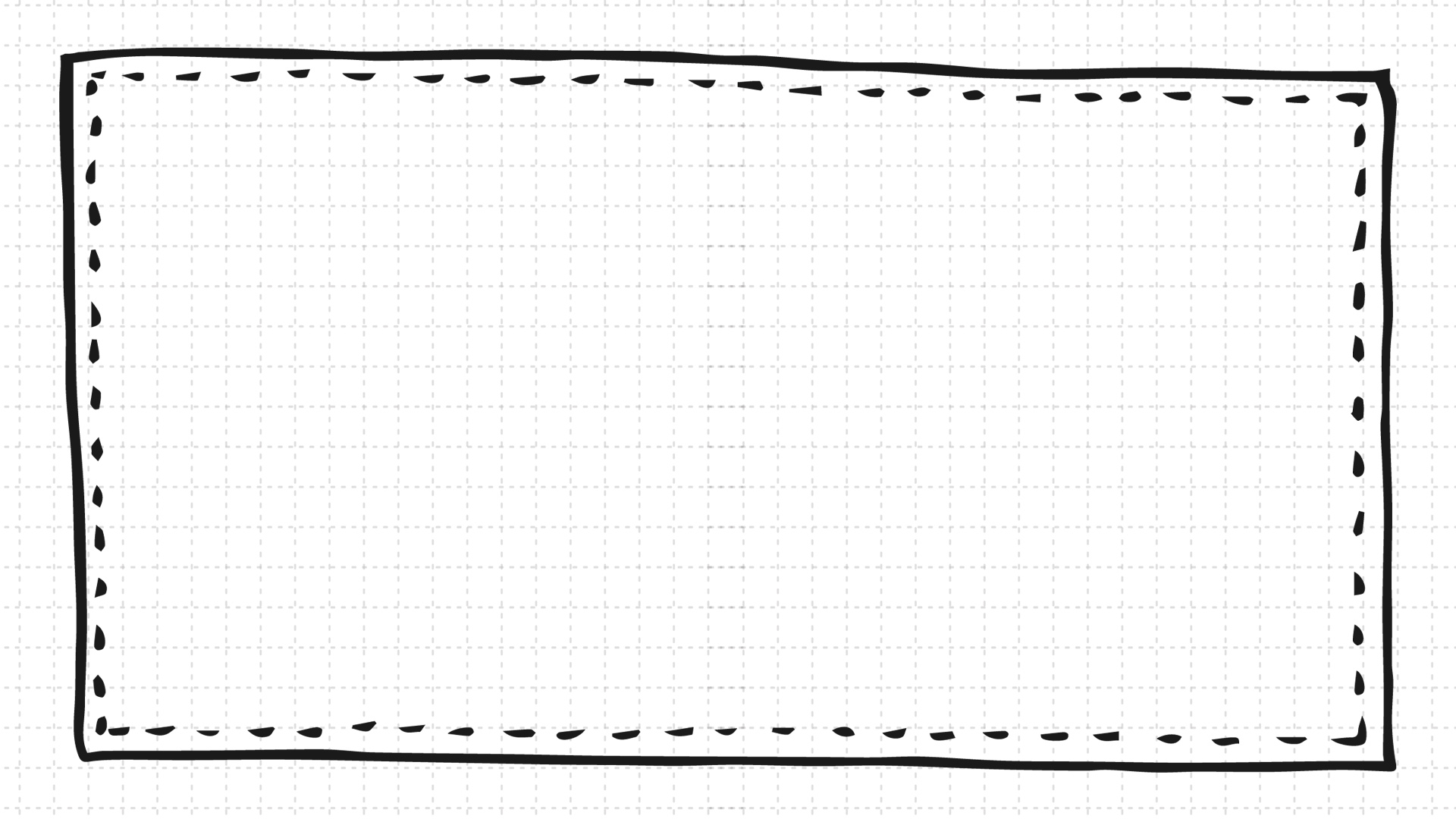 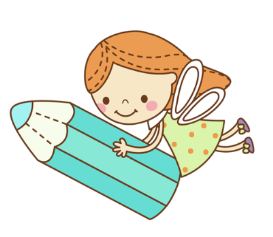 Bài 15
Tiết 2
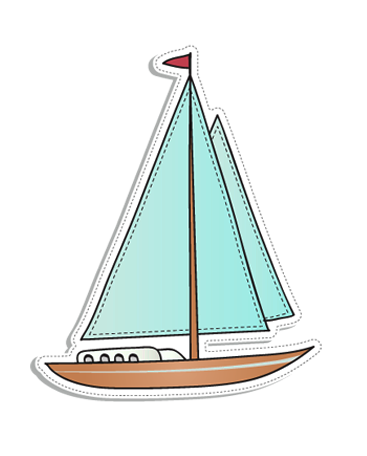 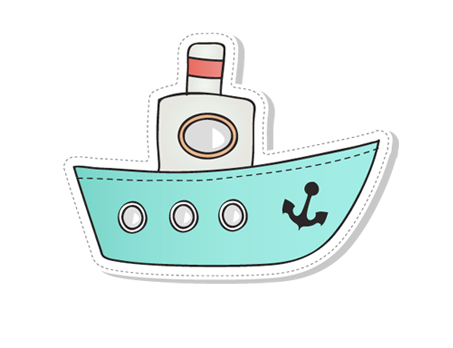 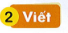 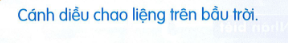 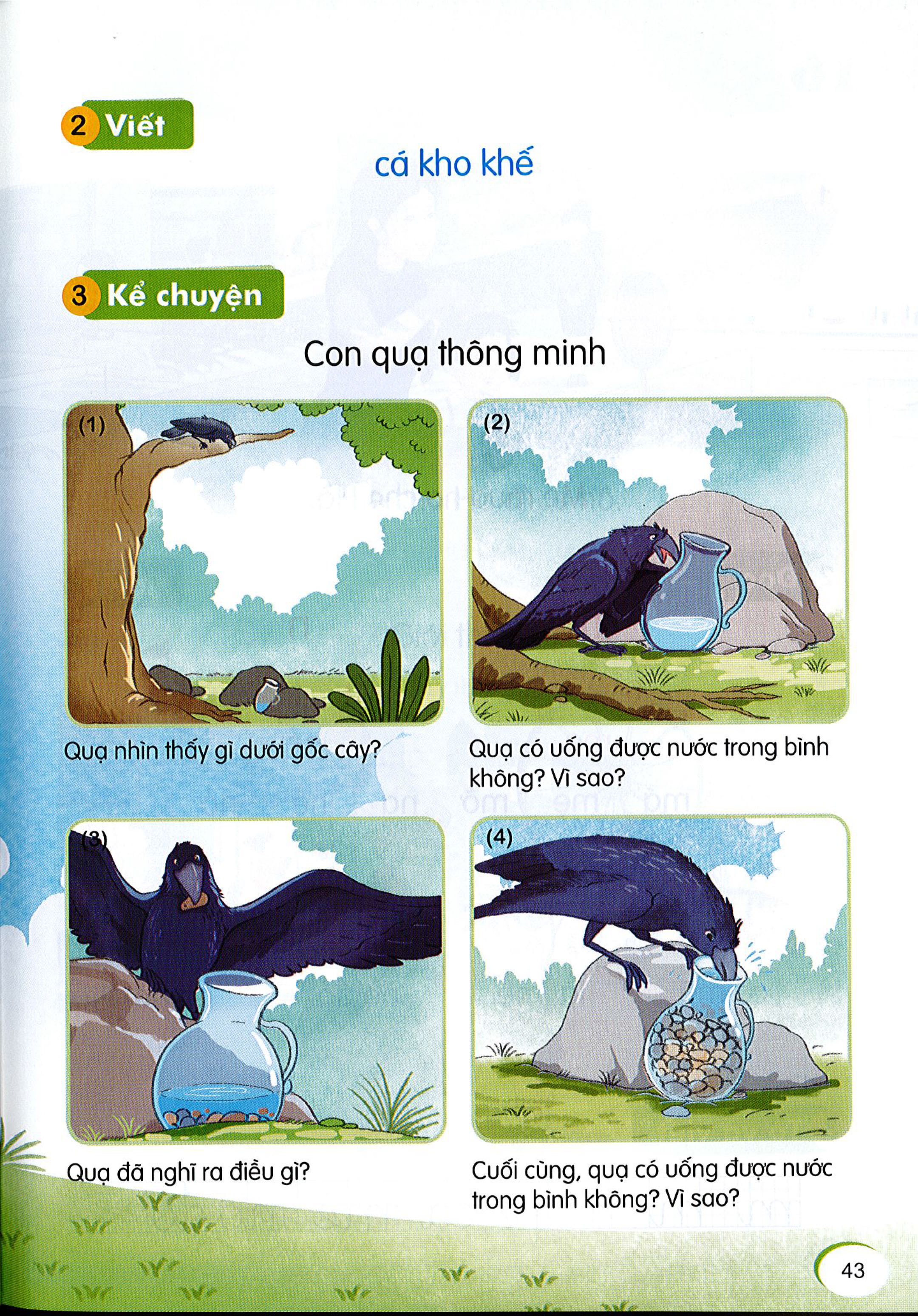 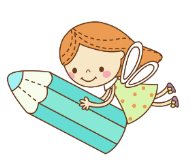 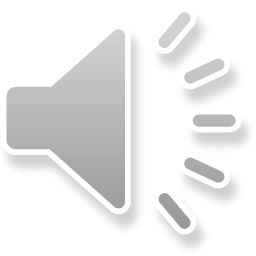 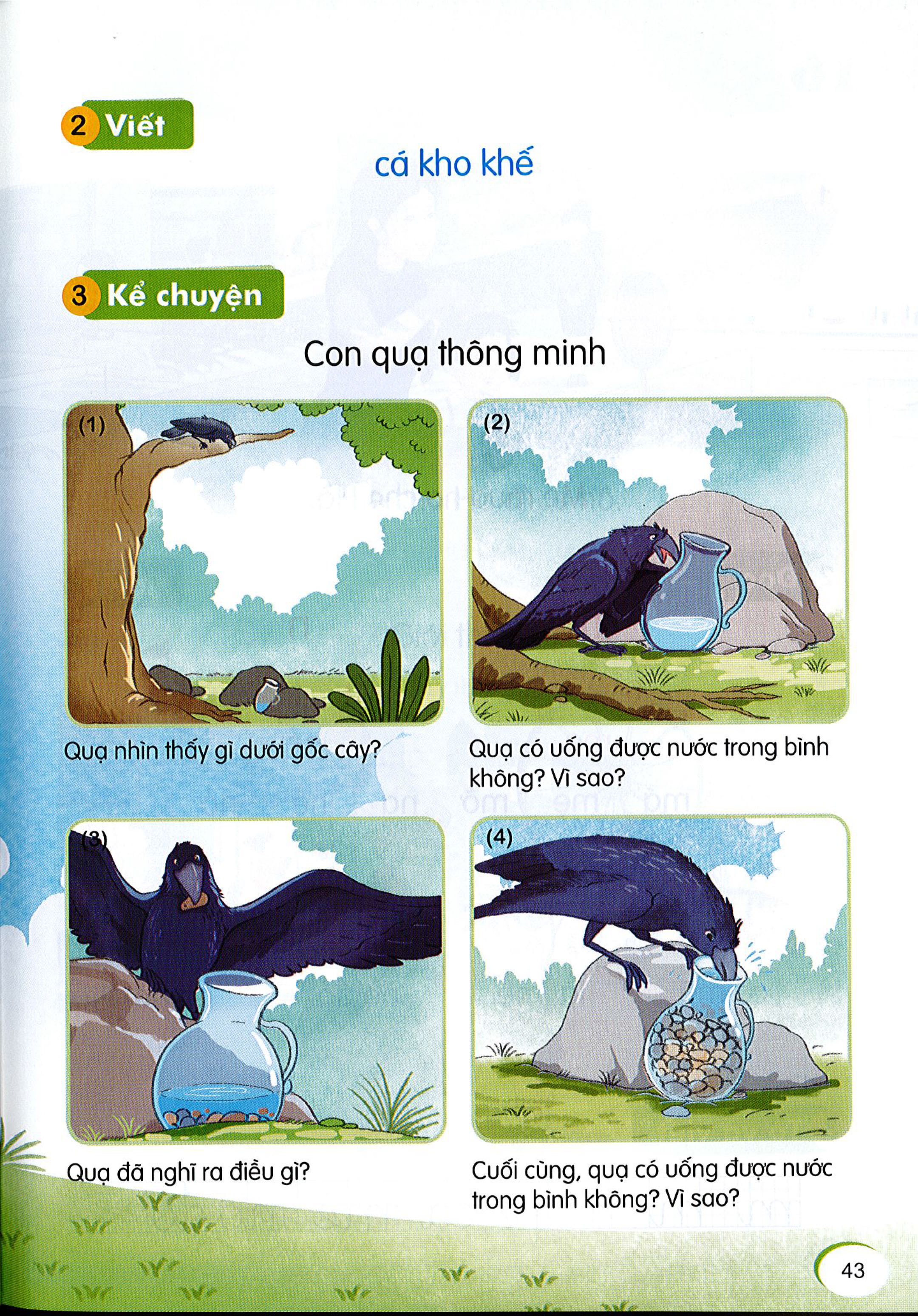 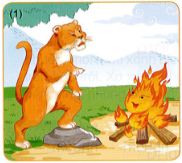 - Tính tình hổ như thế nào?
“ Con vật lạ” hổ gặp đầu 
tiên thực ra là gì?
Gặp “ con vật lạ”, hổ 
làm gì ?
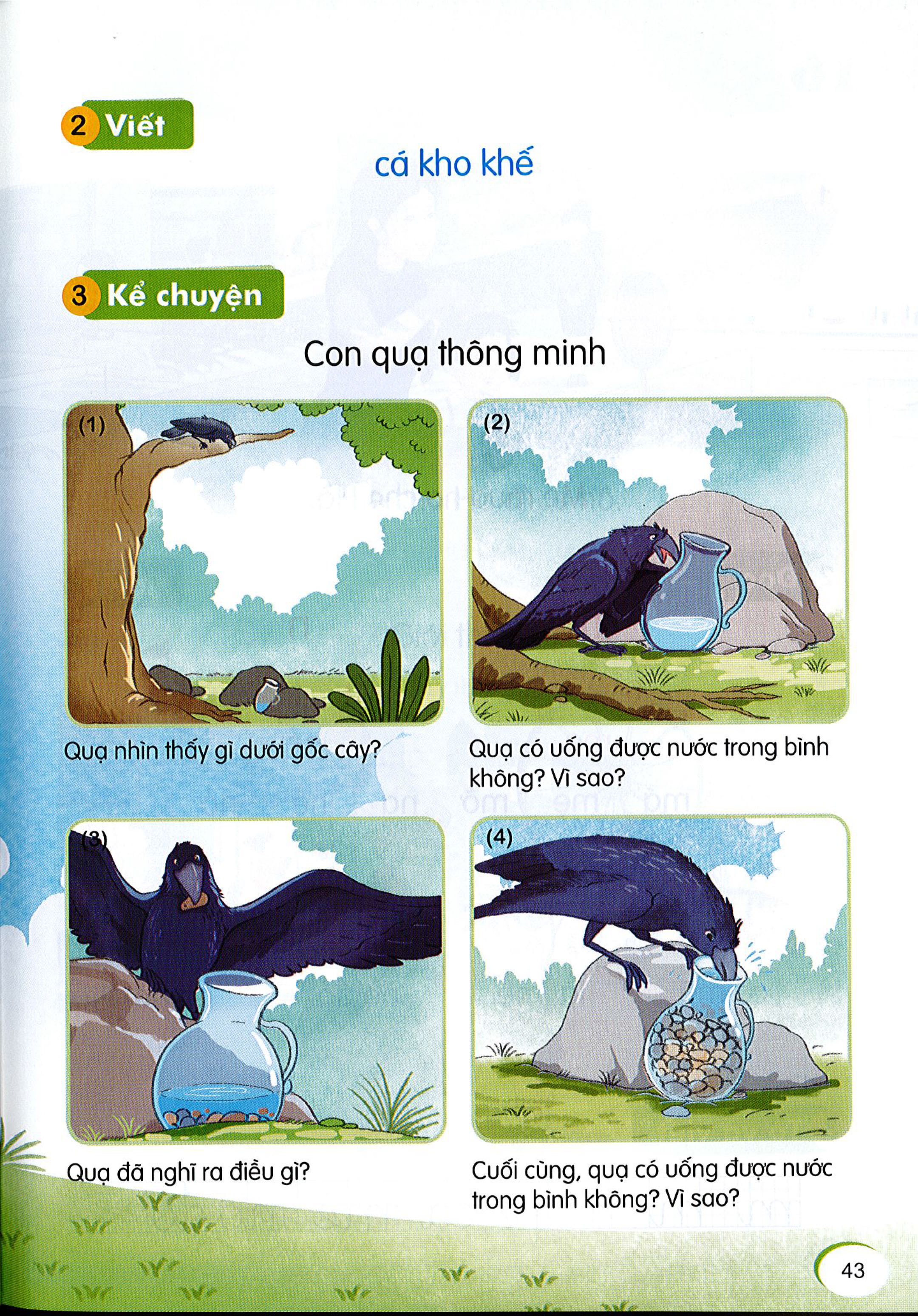 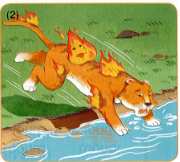 - Vì sao hổ bị xém lông?
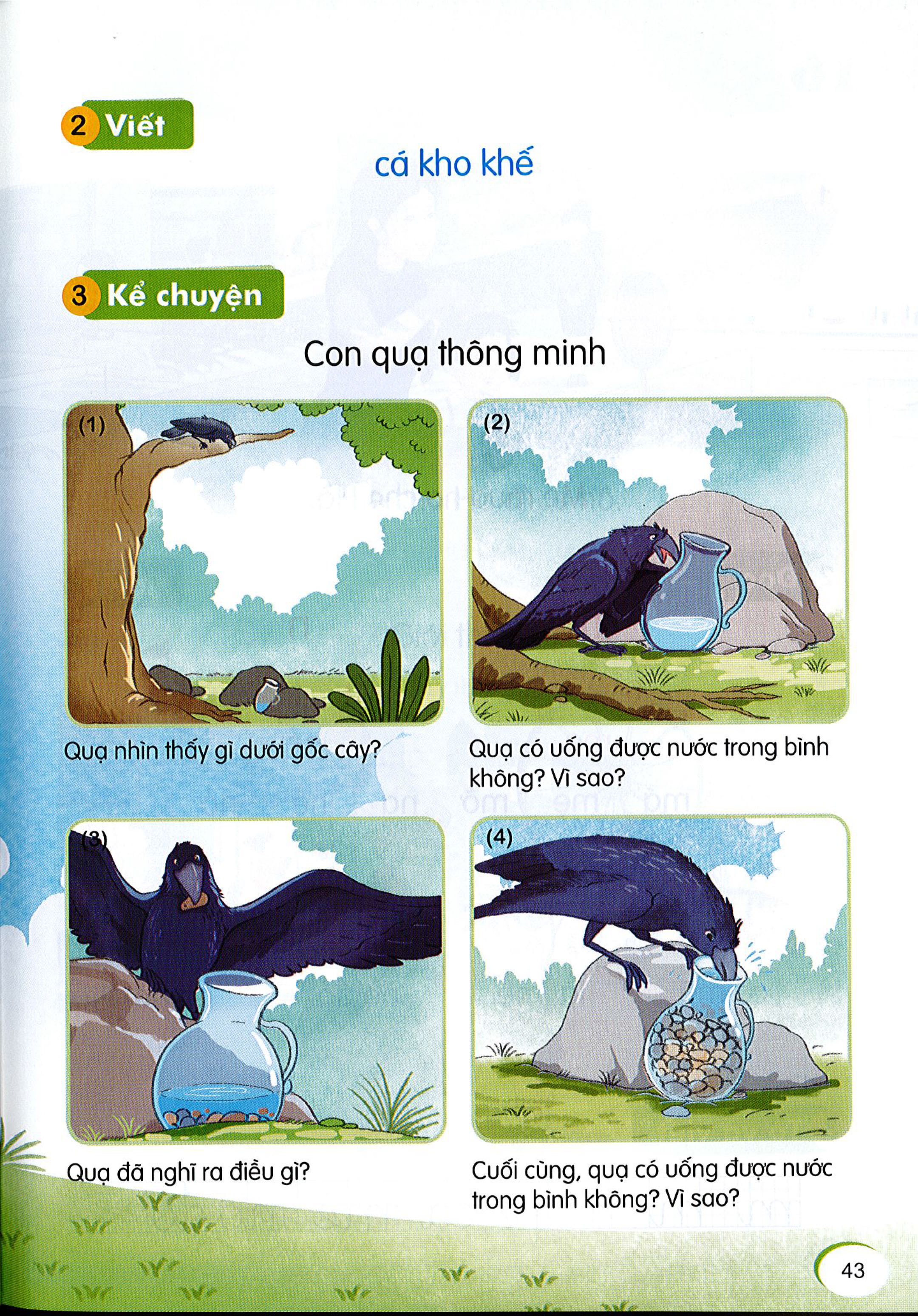 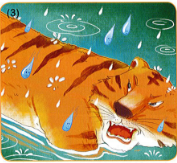 - Hổ tiếp tục gặp ai ?
- Hổ tưởng mưa làm gì?
-Mưa nói gì khiến hổ giận dữ?
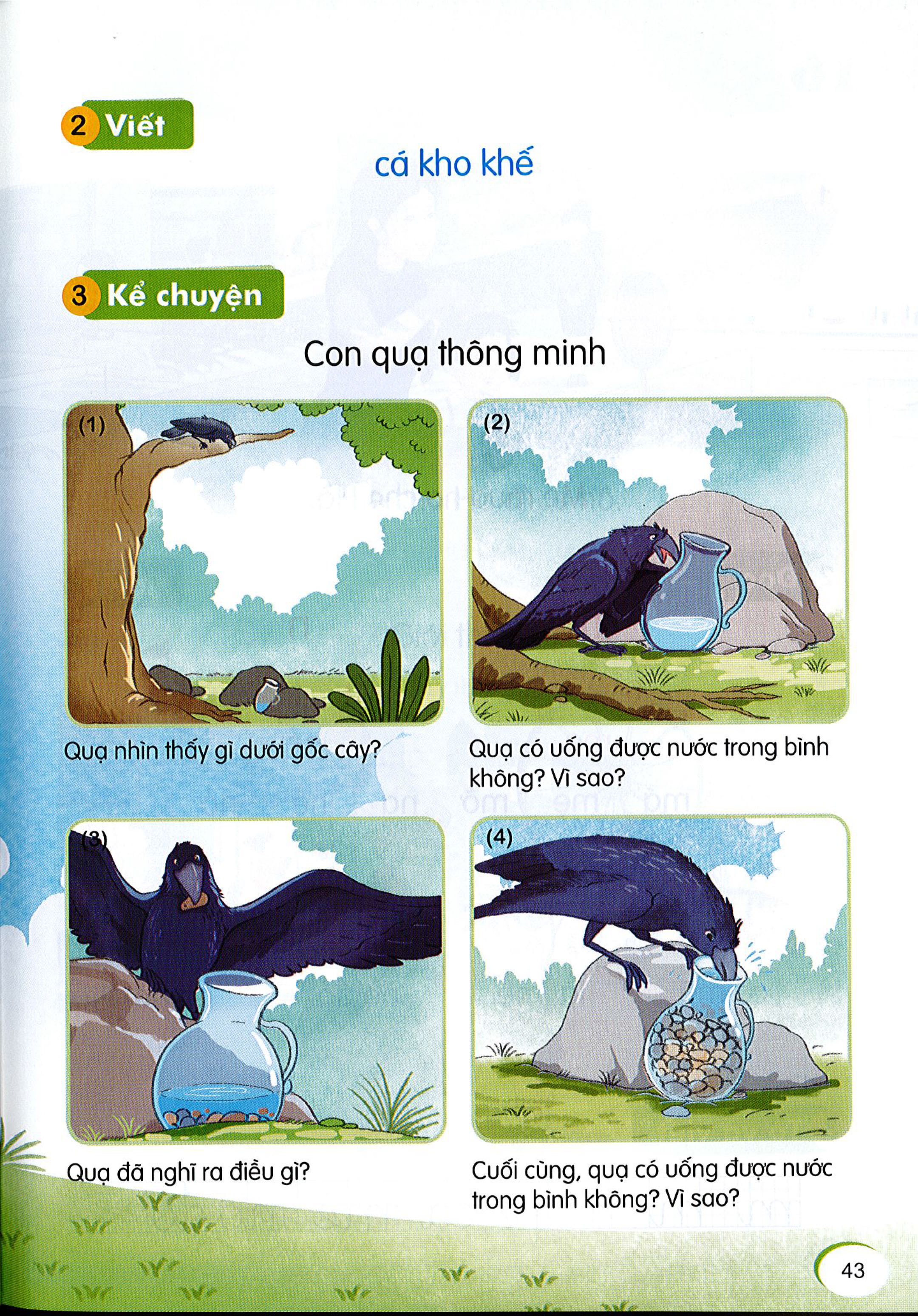 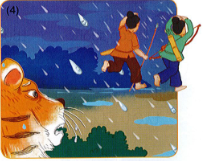 Gặp hai người thợ săn 
hổ làm gì?
Mưa làm gì để giúp hổ?
Thoát nạn, hổ thế nào?
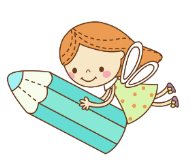 Kể lại câu chuyện 
cho người thân nghe
Chúc các em 
chăm ngoan, học giỏi!